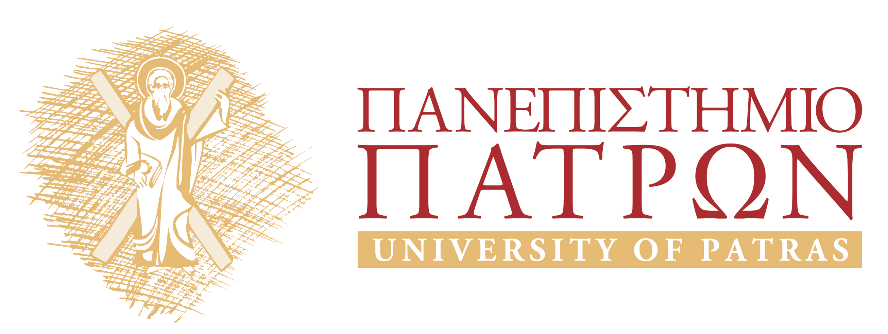 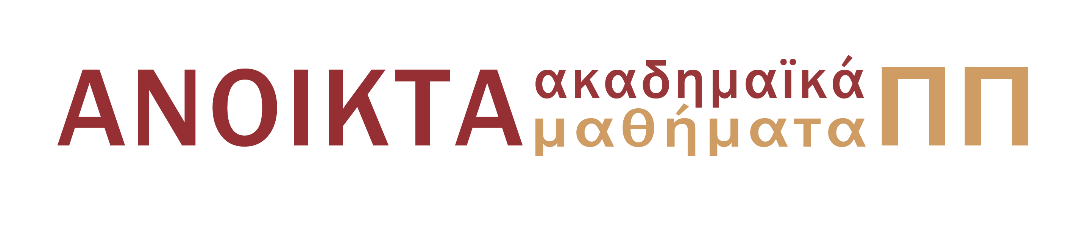 Εισαγωγή στους Η/Υ
Ενότητα 11: Αλγεβρικές πράξεις στους Η/Υ

Ιωάννης Σταματίου
Οργάνωση και Διοίκηση Επιχειρήσεων
Περιεχόμενα ενότητας
Άλγεβρα boole
Λογικές πράξεις
Συνδυάζοντας λογικές πύλες
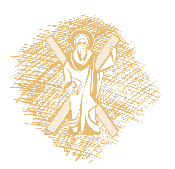 Βασική λογική σχεδίαση και άλγεβρα Boole
Μαθηματική Λογική – Μαθηματική Συμπερασματολογία

Μαθηματικές προτάσεις – Λογικοί τελεστές

Οι βασικοί λογικοί (ή  Boolean) τελεστές που χρησιμοποιούνται είναι οι: NOT, AND, OR.

Πύλες = Βασικά ψηφιακά λογικά στοιχεία που αντιστοιχούν στις βασικές λογικές συναρτήσεις.

AND: Λογικός πολ/σμός (σύζευξη)	Boolean Έκφραση:  A • B

OR: Λογική πρόσθεση (διάζευξη)	Boolean Έκφραση:  A + B

NOT: Λογική αντιστροφή	Boolean Έκφραση:  Ā ή ~A ή Α'
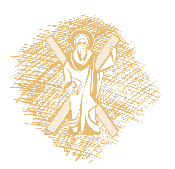 A
B
C
Λογικός πολλαπλασιασμός (AND)
Έχει αποτέλεσμα = 1, μόνο εάν και οι δύο είσοδοι είναι 1.
TRUE=1, FALSE=0
C = A • B ------- C = A AND B
Λογική Πύλη



Πίνακας αληθείας
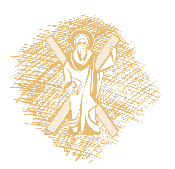 A
B
C
Λογική πρόσθεση (OR)
Έχει αποτέλεσμα = 1, εάν κάποια από τις εισόδους ισούται με 1.
TRUE=1, FALSE=0
C = A + B ------- C = A OR B
Λογική Πύλη



Πίνακας αληθείας
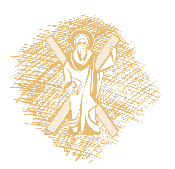 _
A
A
Λογική αντιστροφή (NOT)
Έξοδος αντίστροφη της εισόδου
Λογική Πύλη



Πίνακας αληθείας
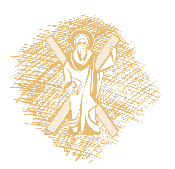 A
B
Y
C
Συνδυάζοντας Λογικές Πύλες
Η έξοδος ενός συνδυαστικού κυκλώματος εξαρτάται μόνο από τις εκάστοτε εισόδους.                      AND - OR Λογικό Κύκλωμα
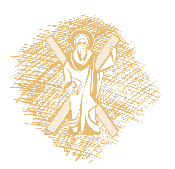 A
AND
F
B
A
F
B
A
OR
XOR
F
NOT
F
A
B
Σύνοψη: Λογικά κυκλώματα - Πύλες
AND: F = A . B

Η έξοδος F είναι 1 όταν όλες οι είσοδοι (A, B) είναι 1

OR: F = A + B

Η έξοδος F είναι 1 όταν τουλάχιστον μία είσοδος είναι 1

NOT: F = A'

Η έξοδος είναι το αντίθετο της εισόδου

XOR: F = A' . B + A . B'

Η έξοδος F είναι 1 όταν μία και μόνο μία είσοδος είναι 1

NAND: F = (A . B)'
NOR: F = (A + B)'
XNOR: F = A . B + A' . B'
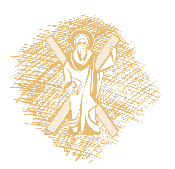 Πύλες: Άσκηση
Έστω η λογική συνάρτηση:
F = A . B' + A' . B . C
1) Γράψτε τη συνάρτηση, χρησιμοποιώντας τα ονόματα των πυλών (AND, OR, NOT)
2) Σχεδιάστε το αντίστοιχο λογικό κύκλωμα
3) Σχηματίστε τον πίνακα αληθείας της F
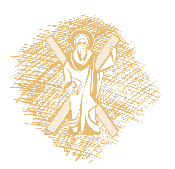 Α
C
Β
Α
Α B’
B’
F
Α’
B
Α’ B C
C
Πύλες: Άσκηση
F = A . B' + A' . B . C
F = (A AND (NOT B)) OR ((NOT A) AND B AND C)
Λογικό κύκλωμα
Πίνακας αληθείας
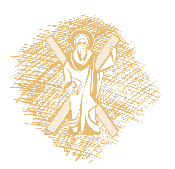 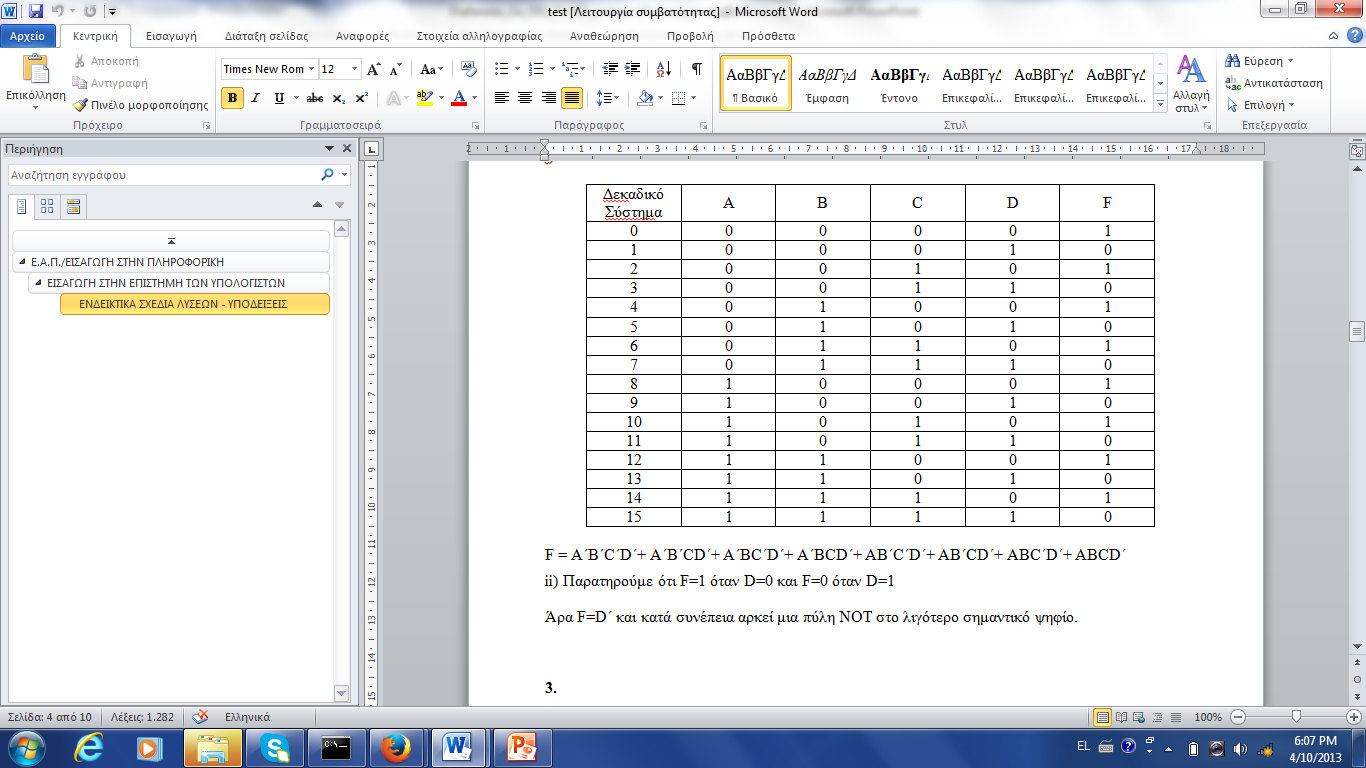 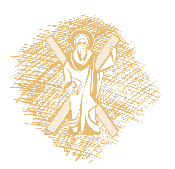 11
Τέλος Ενότητας
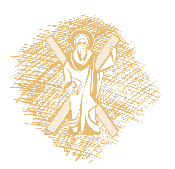 Χρηματοδότηση
Το παρόν εκπαιδευτικό υλικό έχει αναπτυχθεί στo πλαίσιo του εκπαιδευτικού έργου του διδάσκοντα.
Το έργο «Ανοικτά Ακαδημαϊκά Μαθήματα στο Πανεπιστήμιο Αθηνών» έχει χρηματοδοτήσει μόνο την αναδιαμόρφωση του εκπαιδευτικού υλικού. 
Το έργο υλοποιείται στο πλαίσιο του Επιχειρησιακού Προγράμματος «Εκπαίδευση και Δια Βίου Μάθηση» και συγχρηματοδοτείται από την Ευρωπαϊκή Ένωση (Ευρωπαϊκό Κοινωνικό Ταμείο) και από εθνικούς πόρους.
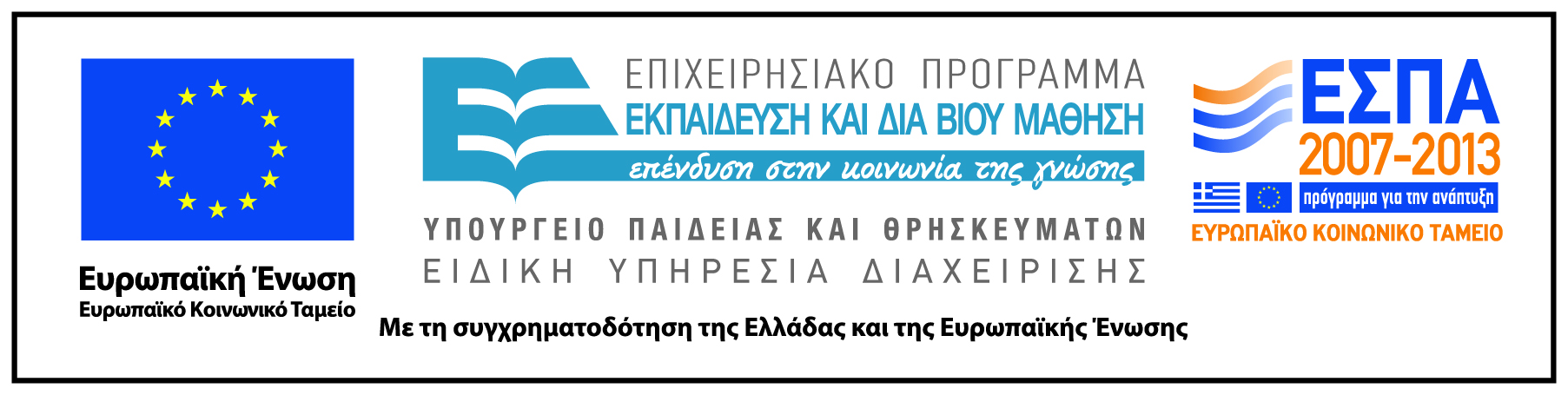 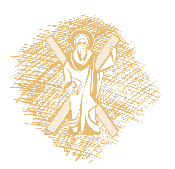 Σημείωμα Αναφοράς
Copyright Πανεπιστήμιο Πατρών, Ιωάννης Σταματίου,2014.  «Εισαγωγή στους Η/Υ. Αλγεβρικές πράξεις στον Η/Υ.». Έκδοση: 1.0. Πάτρα 2014. Διαθέσιμο από τη δικτυακή διεύθυνση:. https://eclass.upatras.gr/courses/BMA421/
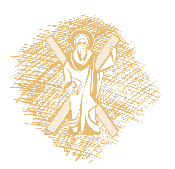 Σημείωμα Αδειοδότησης
Το παρόν υλικό διατίθεται με τους όρους της άδειας χρήσης Creative Commons Αναφορά, Μη Εμπορική Χρήση Παρόμοια Διανομή 4.0 [1] ή μεταγενέστερη, Διεθνής Έκδοση.   Εξαιρούνται τα αυτοτελή έργα τρίτων π.χ. φωτογραφίες, διαγράμματα κ.λ.π.,  τα οποία εμπεριέχονται σε αυτό και τα οποία αναφέρονται μαζί με τους όρους χρήσης τους στο «Σημείωμα Χρήσης Έργων Τρίτων».
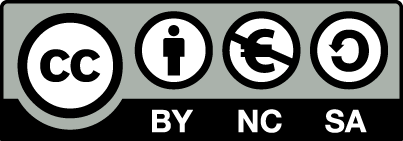 [1] http://creativecommons.org/licenses/by-nc-sa/4.0/ 

Ως Μη Εμπορική ορίζεται η χρήση:
που δεν περιλαμβάνει άμεσο ή έμμεσο οικονομικό όφελος από την χρήση του έργου, για το διανομέα του έργου και αδειοδόχο
που δεν περιλαμβάνει οικονομική συναλλαγή ως προϋπόθεση για τη χρήση ή πρόσβαση στο έργο
που δεν προσπορίζει στο διανομέα του έργου και αδειοδόχο έμμεσο οικονομικό όφελος (π.χ. διαφημίσεις) από την προβολή του έργου σε διαδικτυακό τόπο

Ο δικαιούχος μπορεί να παρέχει στον αδειοδόχο ξεχωριστή άδεια να χρησιμοποιεί το έργο για εμπορική χρήση, εφόσον αυτό του ζητηθεί.
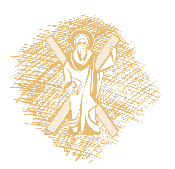 Σημείωμα Χρήσης Έργων

Το έργο αυτό κάνει χρήση του έργου:

«Εισαγωγή στην Πληροφορική: Θεωρία και Πράξη», των Alan Evans, Kendall Martin, Mary Anne Poatsy1η έκδοση, Εκδόσεις Κριτική
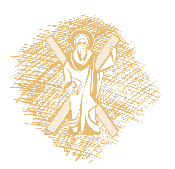